Non-Ideal Meters
IB Physics | Electricity
The Observer Effect
When taking any scientific measurement, there is always the possibility that the act of taking the measurement will change what is being measured
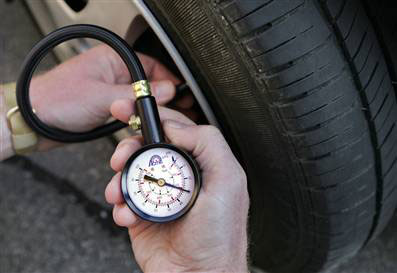 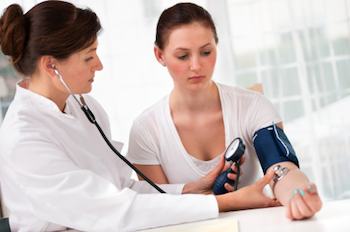 The Observer Effect
When we measure voltage or current in a circuit, we want to make sure to minimize an effect that our tool has on the circuit so that we get the most accurate results
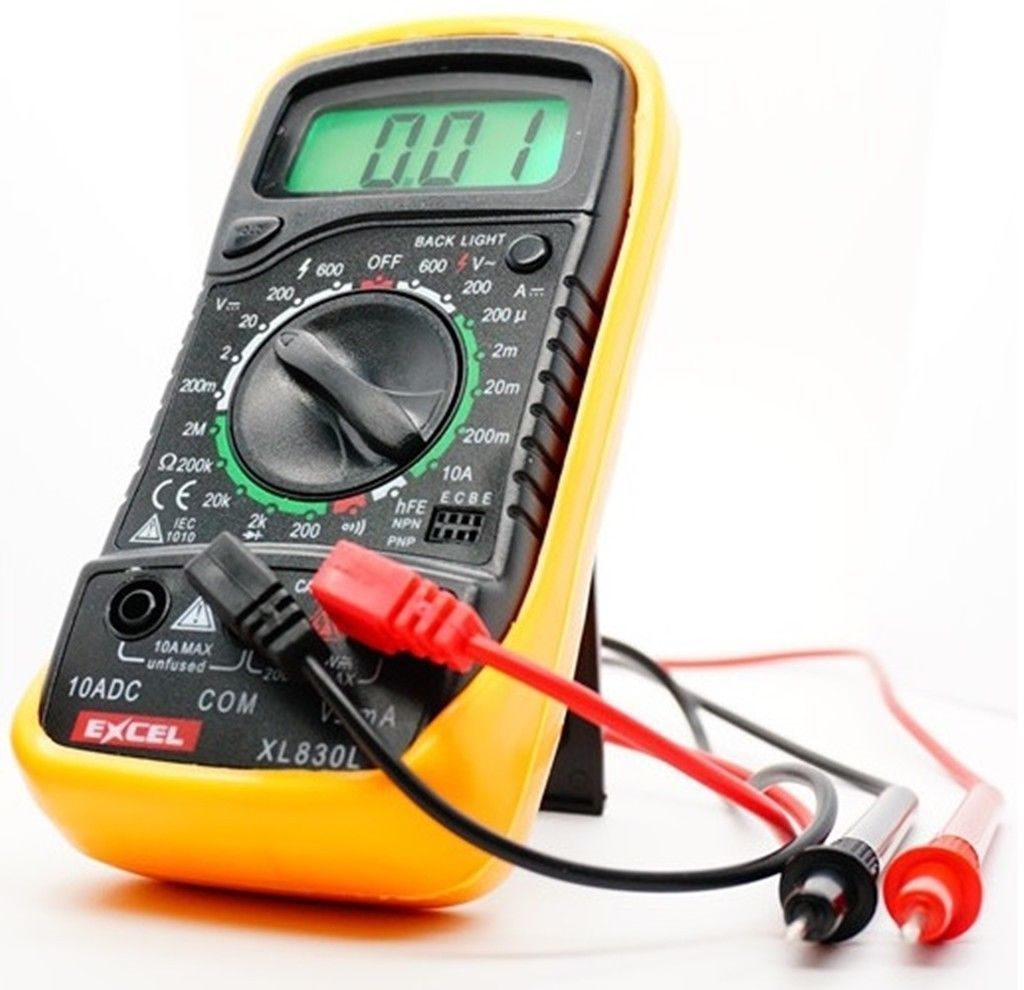 Voltmeter
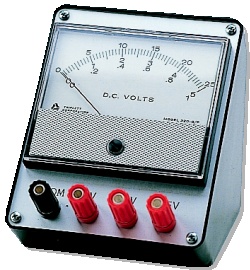 V
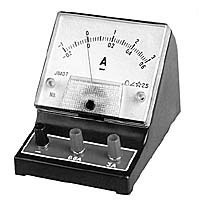 Ammeter
A
Ammeter
Hooked up in series with the component being measured
A
0 Ω
Measuring the Current
What is the reading for the current flowing through this ideal ammeter?
A
2 Ω
6 Ω
R1
R2
0 Ω
12 V
The ammeter has no effect on the current that it’s measuring
What if Ammeter isn’t ideal?
2 Ω
What is the reading for the current flowing through this ideal ammeter?
A
2 Ω
6 Ω
R1
R2
0 Ω
2 Ω
12 V
The non-ideal ammeter’s resistance slows down the current that it’s measuring
Voltmeter
Hooked up in parallel with the component being measured
V
∞ Ω
Measuring the Voltage
∞ Ω
What is the reading for the ideal voltmeter across the resistor R1?
V
R1
R2
6 Ω
2 Ω
0
12 V
Measuring the Voltage
12 Ω
12 Ω
∞ Ω
What is the reading for the ideal voltmeter across the resistor R1?
V
R1
R2
6 Ω
2 Ω
12 V
Try This
Calculate the resistance of this non-ideal meter:
Current is the same for all components
Calculate total resistance from voltage and current
Calculate ammeter resistance
3 Ω
6.5 Ω
R1
R2
A
1.2 A
12 V
Try This
Calculate the resistance of this non-ideal meter:
Use voltage loops to calculate voltage for R1 and R2
Calculate current for R1 and R2
Use current junction to find current through meter
Calculate resistance of voltmeter
V
0.25 A
7 V
5 V
R1
R2
4 Ω
2.5 Ω
2 A
1.75 A
0.25 A
1.75 A
2 A
12 V
Lesson Takeaways
I can connect a meter to measure current or voltage
I can describe the conditions required for an ideal ammeter or voltmeter
I can calculate for a situation when the meter isn’t ideal